A magyar közjog jellegzetességei az első világháborút követően
Szabó István egyetemi tanár
 PPKE JÁK Jogtörténeti Tanszék

Trianon 100
  
Univerzita Pavla Jozefa Šafárika v Košiciach
2021. október  15.
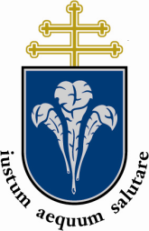 A háborús vereség hatásai
Remény, hogy az alkotmányos (politikai) átalakulással csökkenti lehet a vereség negatív  hatásait
Remény, hogy az antant számára  „szalonképes” kormány jobb békefeltételeket tud elérni

Következmények
Köztársaság kikiáltása  - Néphatározat
A közjogi tradíciókkal történő szakítás (?)

Tényleges helyzet
A korabeli jogtudomány inaktív
A kormány (IM ) részéről sem maradt ránk semmi
Benárd Emil (MNK Alkotmánya - Jogállam)
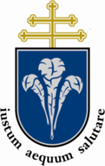 A tényleges folyamatok
A remény csalfa volt, a „szalonképes” kormány sem tud eredményeket  elérni az antantnál
Tanácsköztársaság, majd ennek bukása
Katonai megszállás
A forradalmak elutasítása
Az antant azonban ellenzi az erősebb visszafordulást
Néphatározat előtti, vagy utáni alkotmányos rendhez térünk vissza?
Államformáról népszavazás?
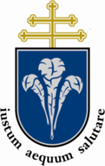 1919/1920 fordulójának eseményei
1919 augusztus: köztársasági államforma megerősítése
1920 januári választások eredménye
Az 1918 novembere előtti alkotmányos rend helyreállítása


A restauráció okai
Nem állambölcseleti hátterűek
Az állam összetartó erejét a tradíciókban látták
A tradicionális államforma
Minderre Trianonnak erős hatásai voltak
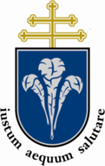 Köszönöm a figyelmet !
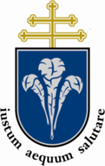